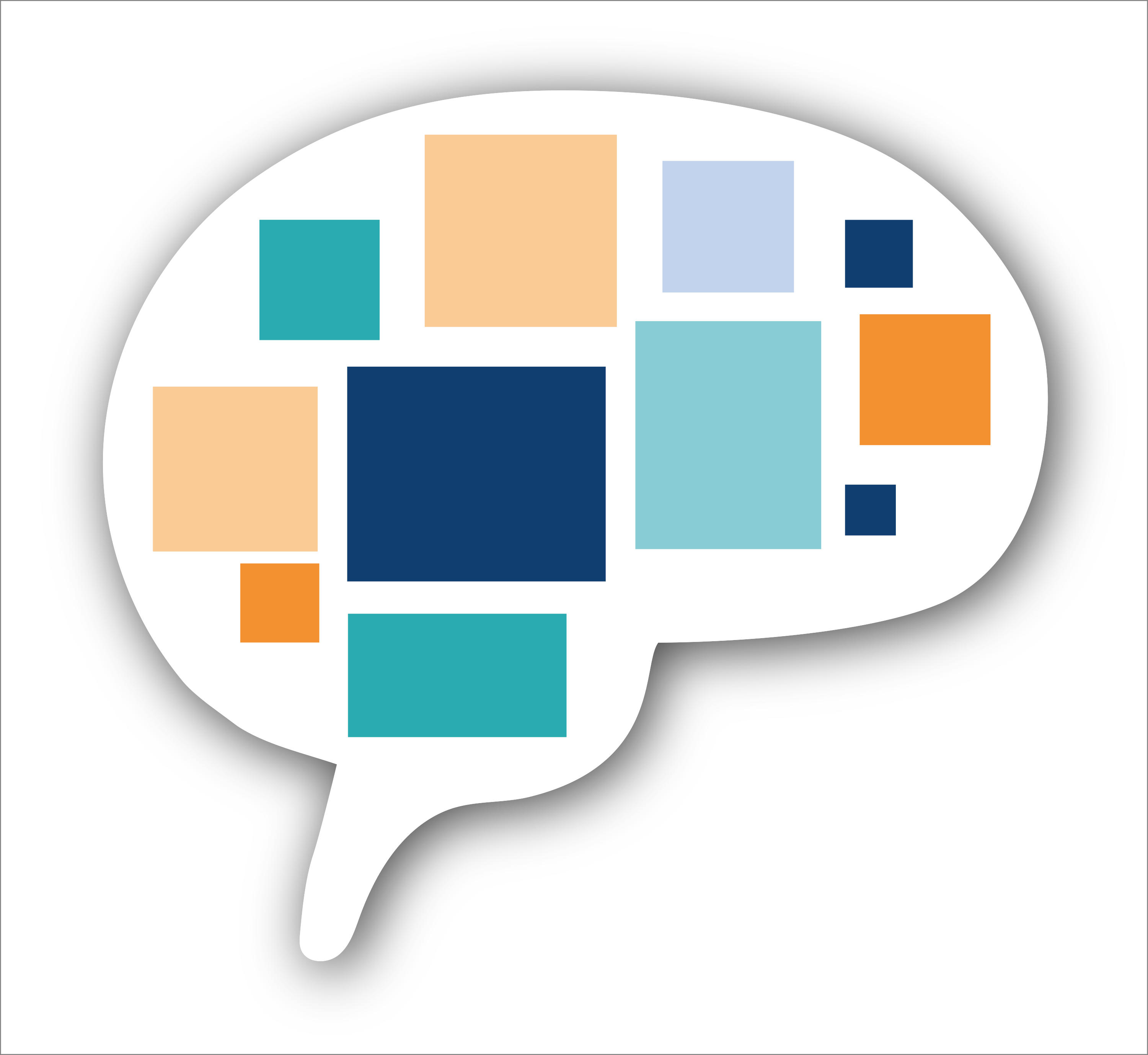 Self-directed tasks:
Watch the YRTP video ‘what is research?’
Spend time thinking about what research you might do – discuss it with family and friends – what issues and topics are you concerned about or passionate about? Can you link your research with action that needs taking to improve your life and the lives of others in your community?
Complete the triangle and PICO worksheet to help you focus in on possible research questions

Watch the 'Reflective and Reflexive researcher' video
Q3: 

 
 
 
Q4:
Q1: 

 
 
 
Q2:
Possible research questions
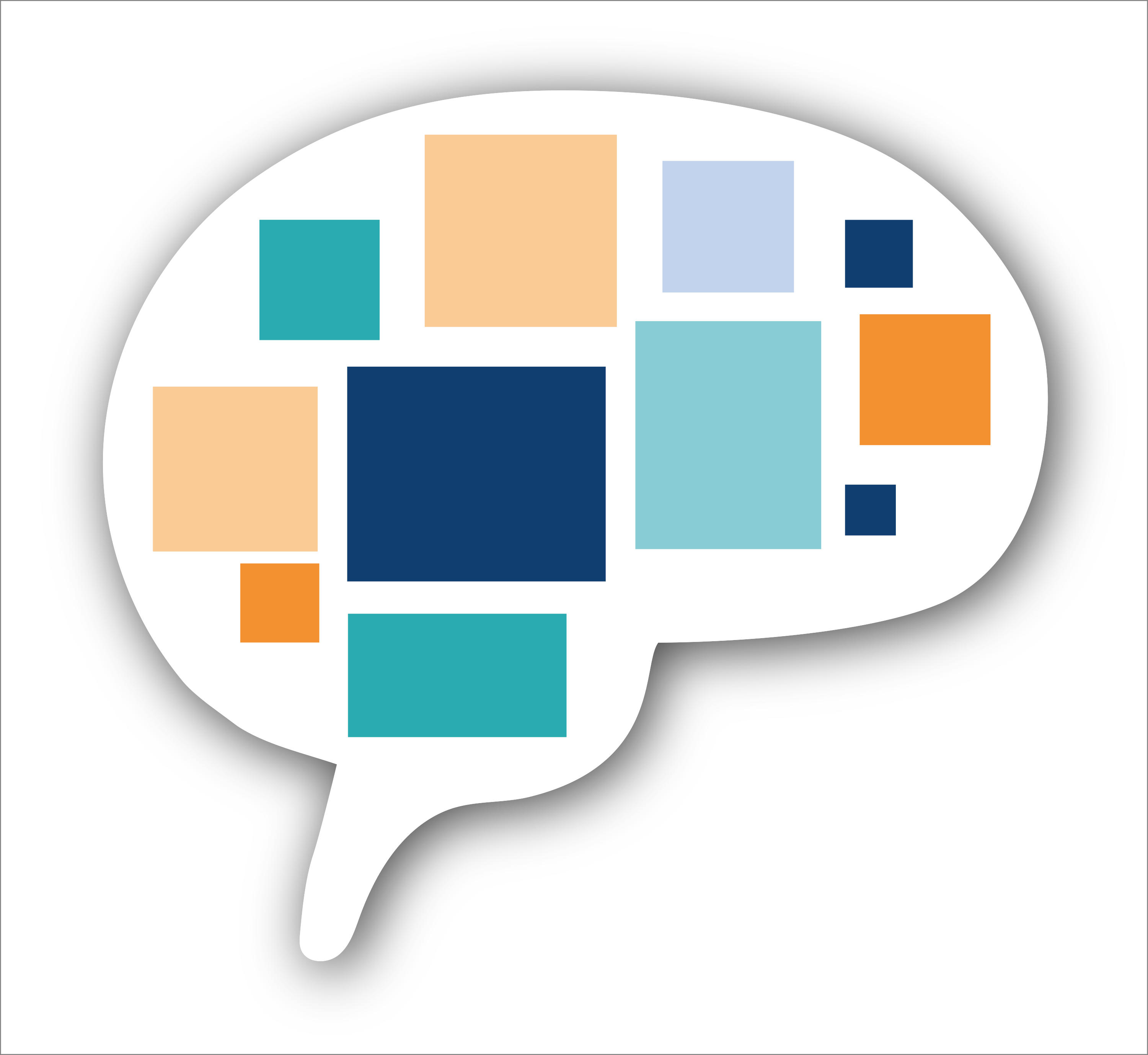 Choose one of your possible research questions & complete the PICO table:
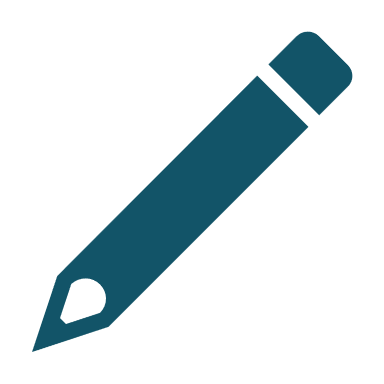 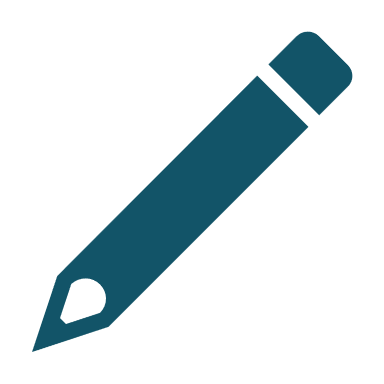 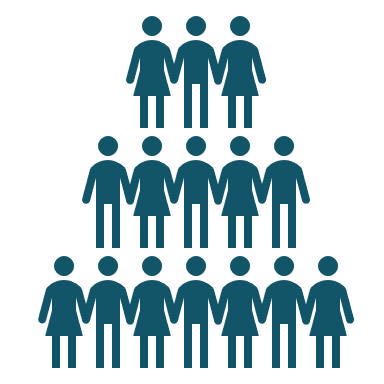 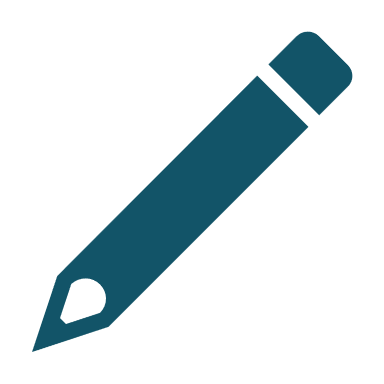 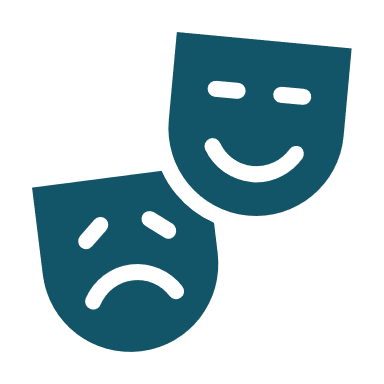 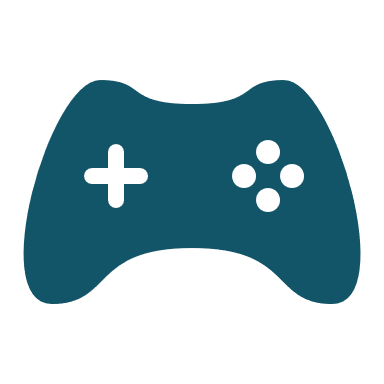 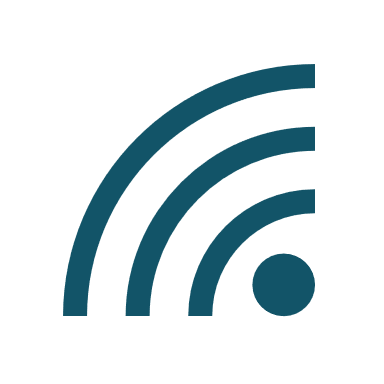 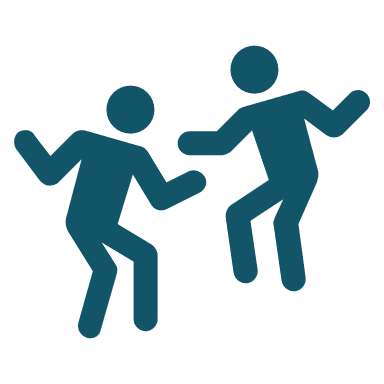 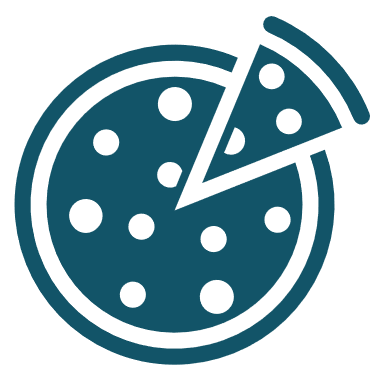 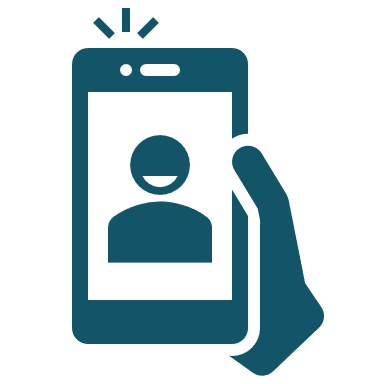 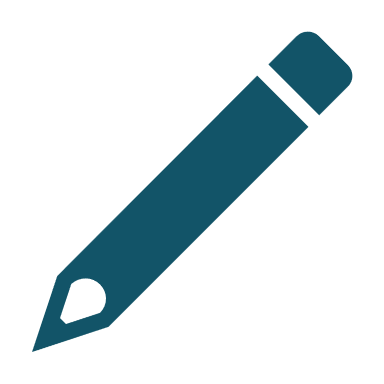 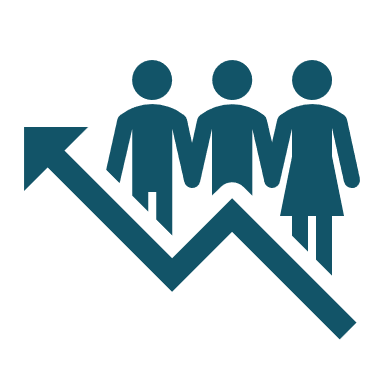 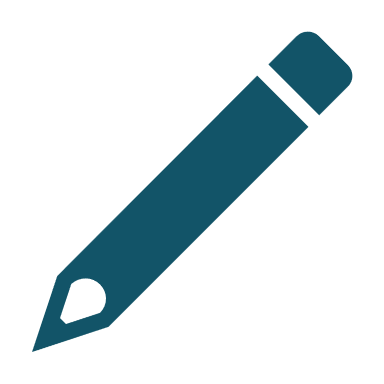 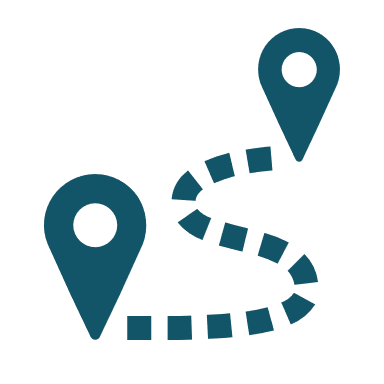